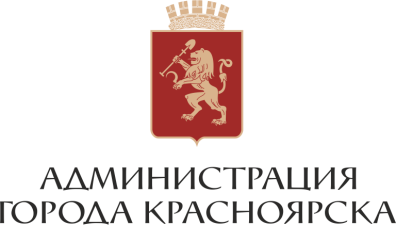 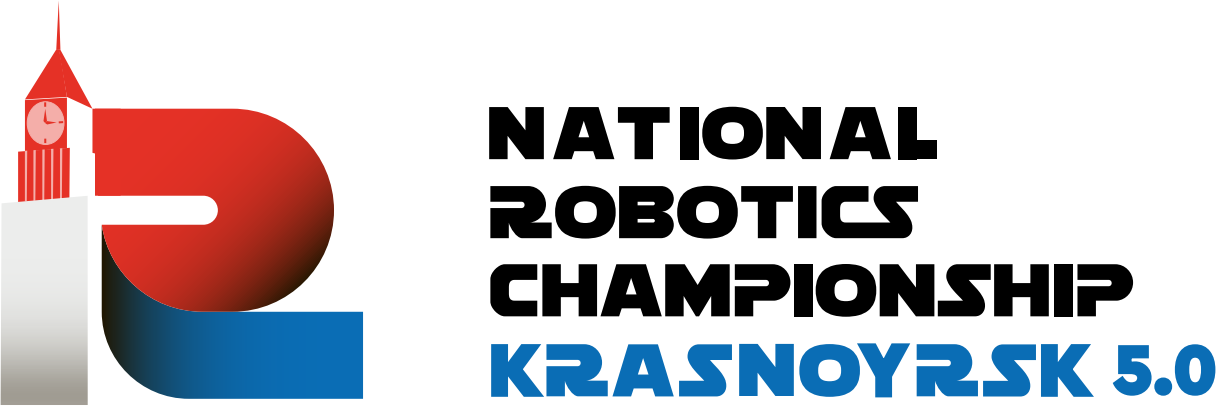 Национальный чемпионат по  робототехнике –
новое сообщество юных изобретателей
Организатор: АНО «Лаборатория по робототехнике
«Инженеры будущего» – Турушев Максим
Проект реализуется при поддержке Администрации города  Красноярска
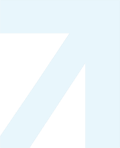 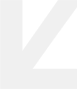 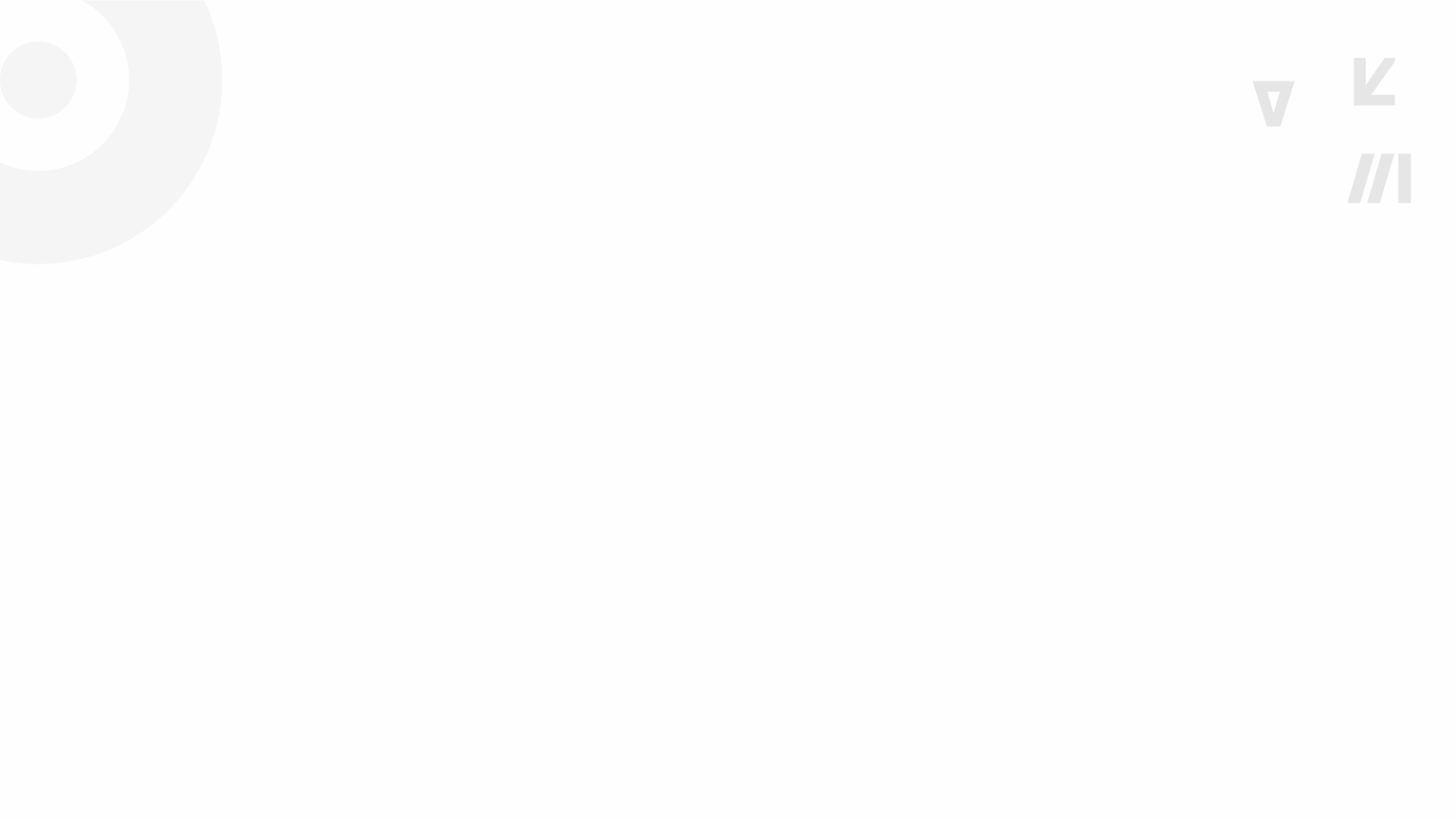 ИЗВЕСТНЫЙ БРЕНД С ВЫСОКОЙ РЕПУТАЦИЕЙ
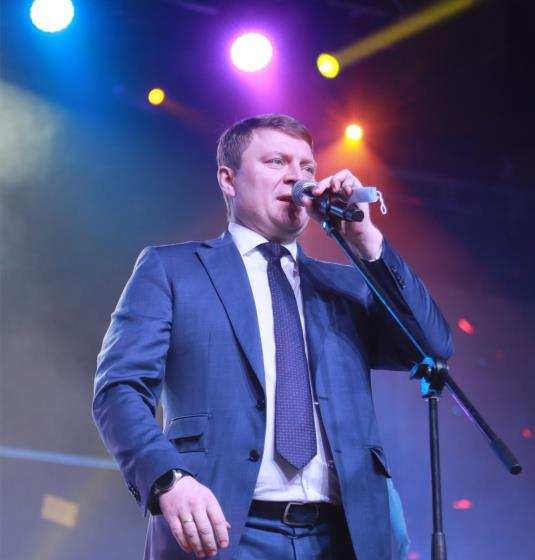 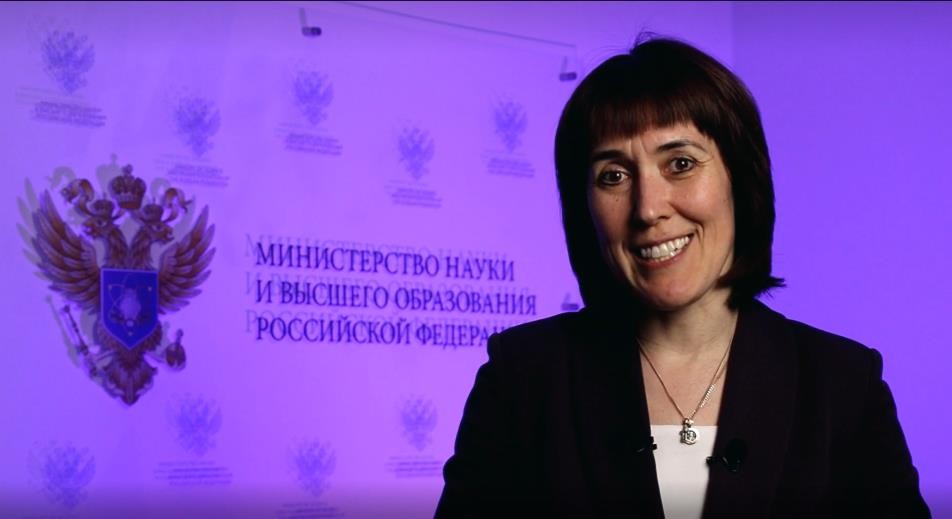 — Пусть мечты юных изобретателей немного  фантастичные, но они дают нам прекрасную  возможность заглянуть в будущее, увидеть, в  каком городе хотят жить наши дети. И  опираясь на их идеи, мы должны
проектировать Красноярск завтрашнего дня.
Важно, что их проекты привязаны к
конкретным городским объектам. Это уже не  виртуальный мир, а реальные проекты,  направленные на решение определённых  задач.

Сергей Ерёмин, глава города  Красноярска (2017-2022),
Государственной Думы
Депутат
— Министерство науки и высшего образования в лице  вузов заинтересовано в таких классных абитуриентах.  Если уже в школе вы интересуетесь такими задачами, то  станете отличными студентами, которые будут решать  поставленные работодателями задачи, участвовать в  научных проектах, легко интегрируетесь в трудовую
деятельность, сможете отвечать на вызовы современности,  создавая новые уникальные знания. Пусть все получится!
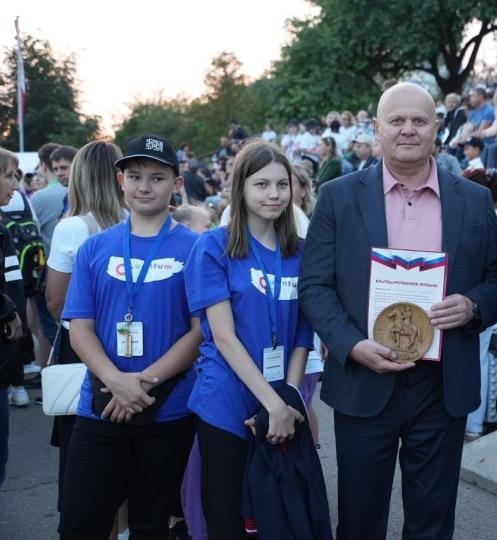 — Чемпионат– это большое событие, ставшее
символом крепкой дружбы подрастающих
инженеров из разных уголков нашей страны.  Уверен, что ребята здесь не только познакомятся,
заведут
обменяются опытом и
новых друзей, но и
компетенциями в сфере своих интересов. Считаю,  что те знания, которыми юные робототехники  делились друг с другом, станут ценными и  пригодятся каждому участнику в будущем», .
Ольга Петрова, заместитель министра науки и  высшего образования Российской Федерации
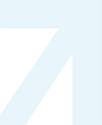 глава города
Владислав Логинов,
Красноярска
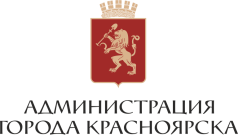 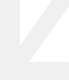 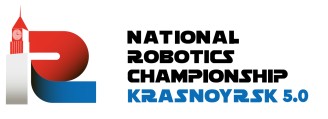 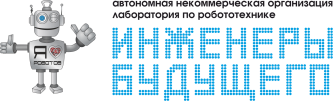 УНИКАЛЬНЫЙ ОПЫТ КОМАНДЫ ОРГАНИЗАТОРОВ
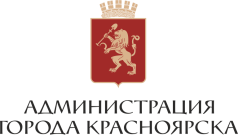 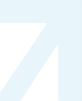 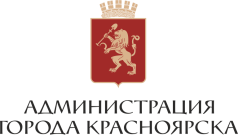 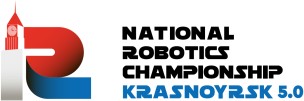 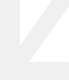 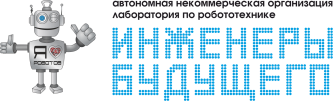 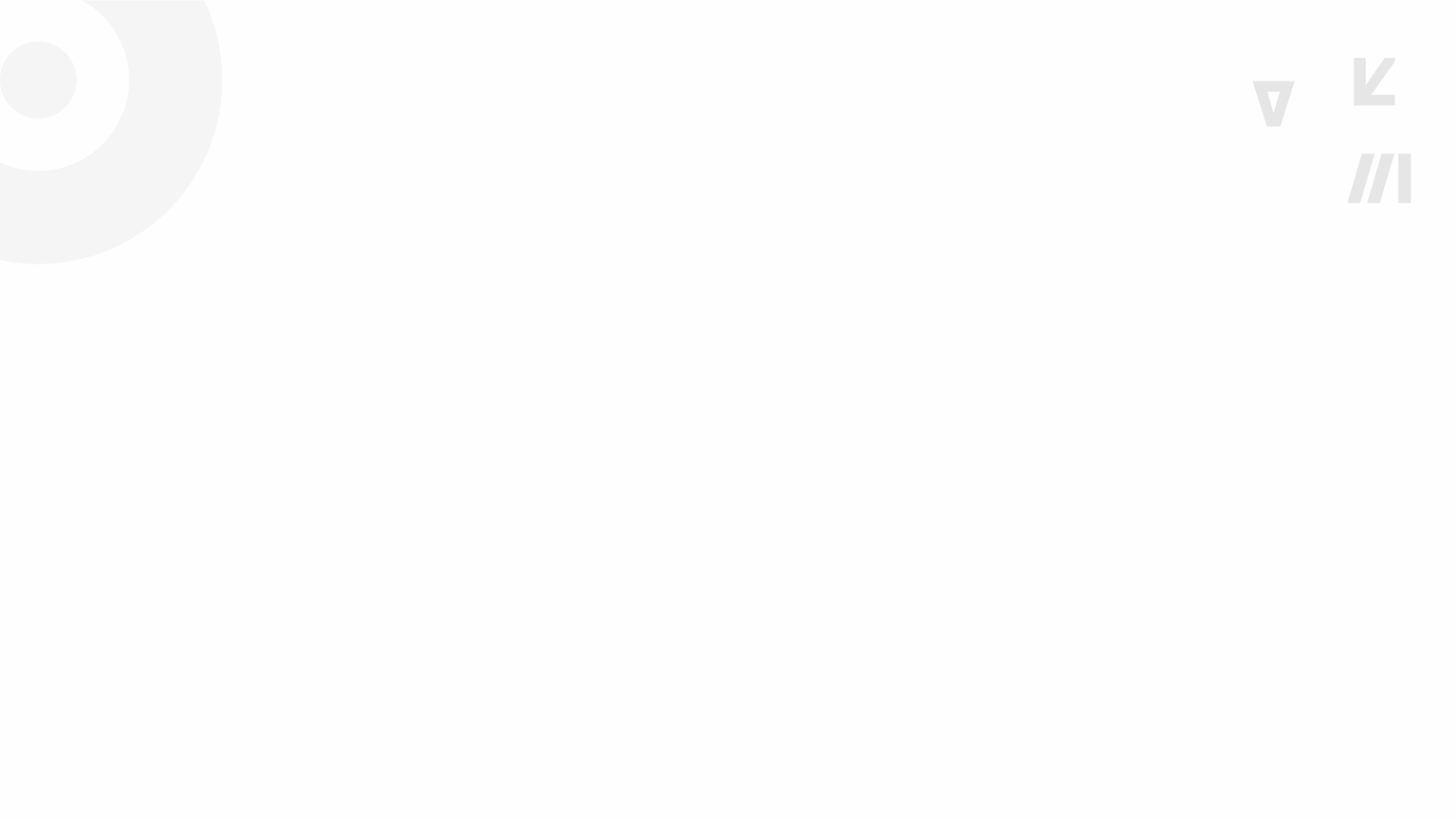 ШИРОКИЙ ОХВАТ И НЕПРЕРЫВНЫЙ РОСТ
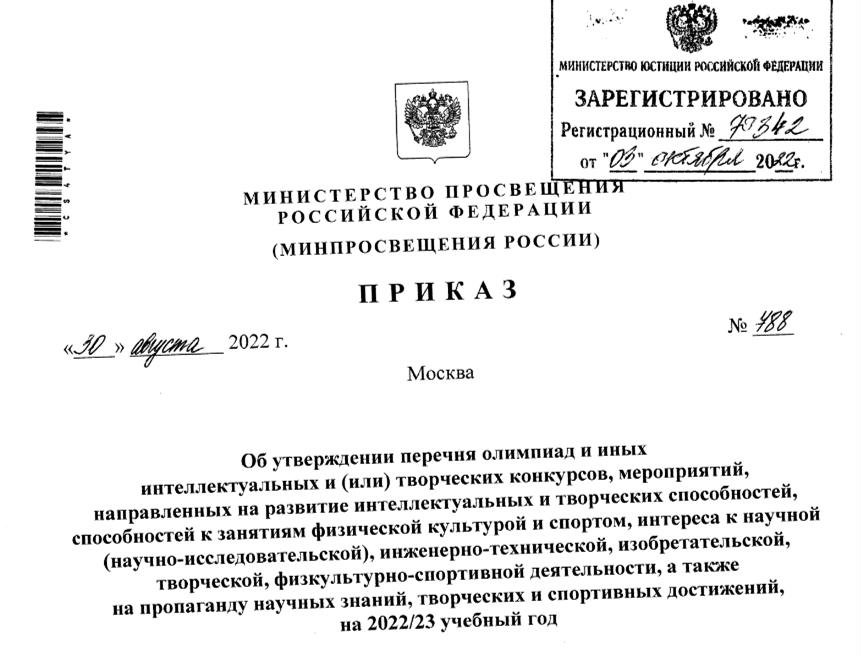 С 2021 года  Национальный  чемпионат по
робототехнике включен  в список мероприятий,  утвержденных  Министерством  Просвещения России.
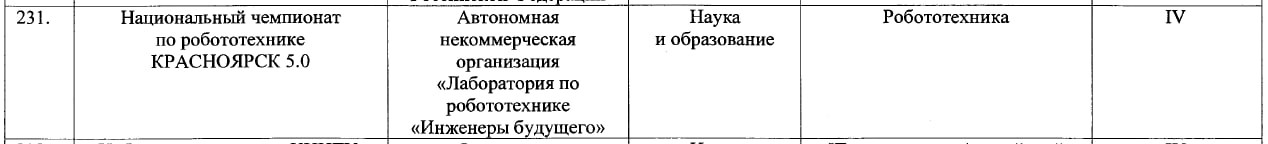 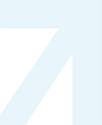 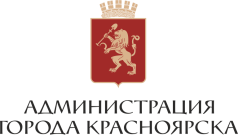 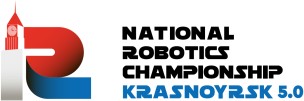 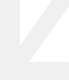 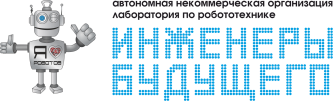 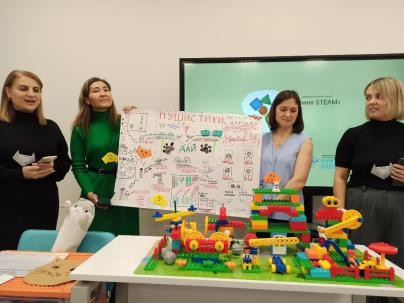 ОБРАЗОВАТЕЛЬНЫЙ БЛОК
СТРУКТУРА  ПРОЕКТА
Подготовка
педагогов/наставников/тренеров  по всей стране для качественного  обучения детей в организациях.
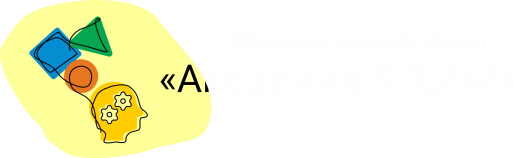 7
850	54
Точек на карте
(Южно-Сахалинск, Красноярск, Екатеринбург,  Нижний Новгород, Сочи, Санкт-Петербург и  Москва)
Национальный чемпионат
- это площадка для  демонстрации своих  разработок, умений,  навыков, развития,
продвижения и развития!
Наставников и  тренеров
Региона
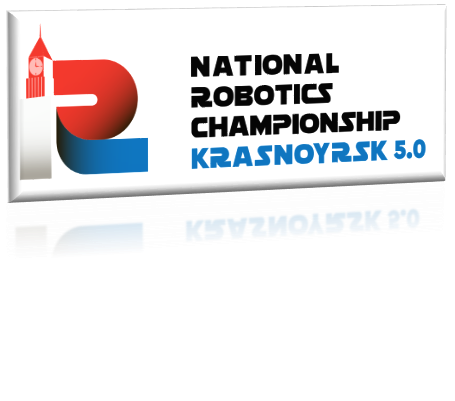 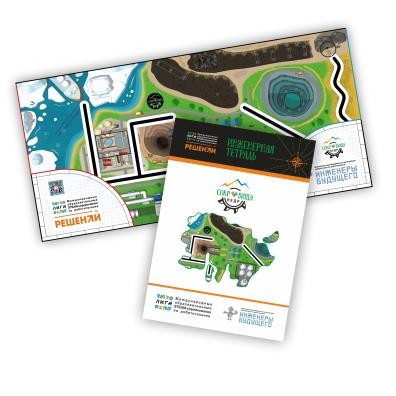 ПРОИЗВОДСТВЕННЫЙ БЛОК
Разработка вариативных методических  материалов по включению STEAM-  образования в образовательный процесс  для учреждений 4+.

Партнерское производства  образовательных комплектов для  образовательных организаций
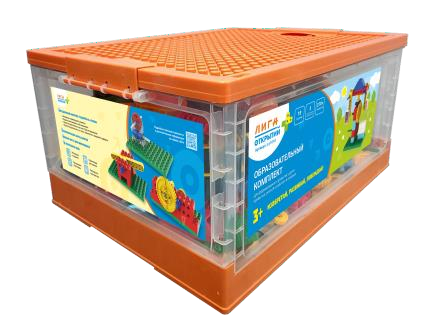 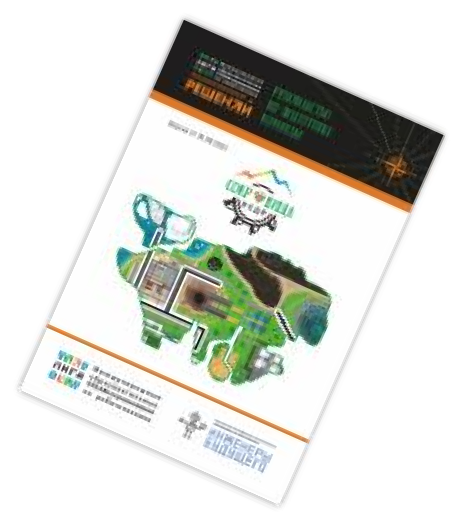 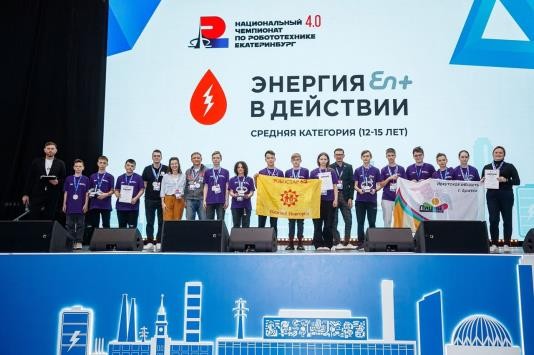 ПАРТНЕРСТВО И  МЕЖДУНАРОДНОЕ  СОТРУДНИЧЕСТВО
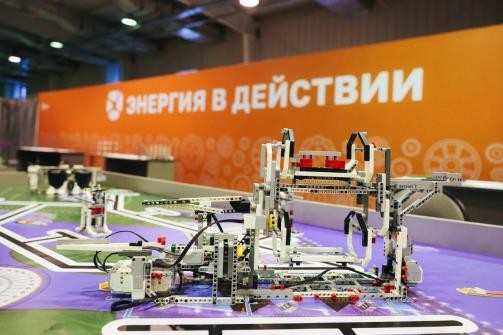 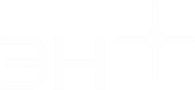 Включение новых  профориентационных  соревновательных
направлений в
Национальный чемпионат от  Энергетического холдинга
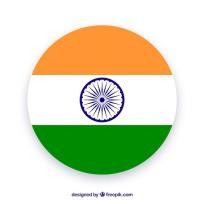 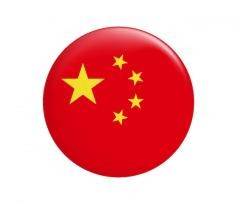 ПАРТНЕРСКИЕ ВЗАИМООТНОШЕНИЯ
МЕЖДУНАРОДНОЕ СОТРУДНИЧЕСТВО
Индия:
СИСТЕМНЫЙ ПОДХОД К ПОДГОТОВКЕ КАДРОВ

Включение новых профориентационных  соревновательных направлений в
Национальный чемпионат от Энергетического
холдинга
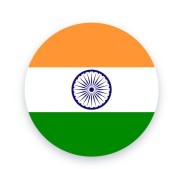 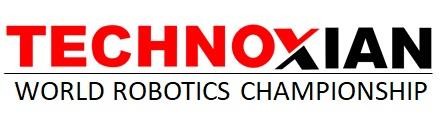 Партнерство	со
Всеиндийским	советом	по
робототехнике и автоматизации (AICRA).
В рамках достигнутых договоренностей  планируется взаимное участие лучших команд в  российском и индийском чемпионатах.
Китай:
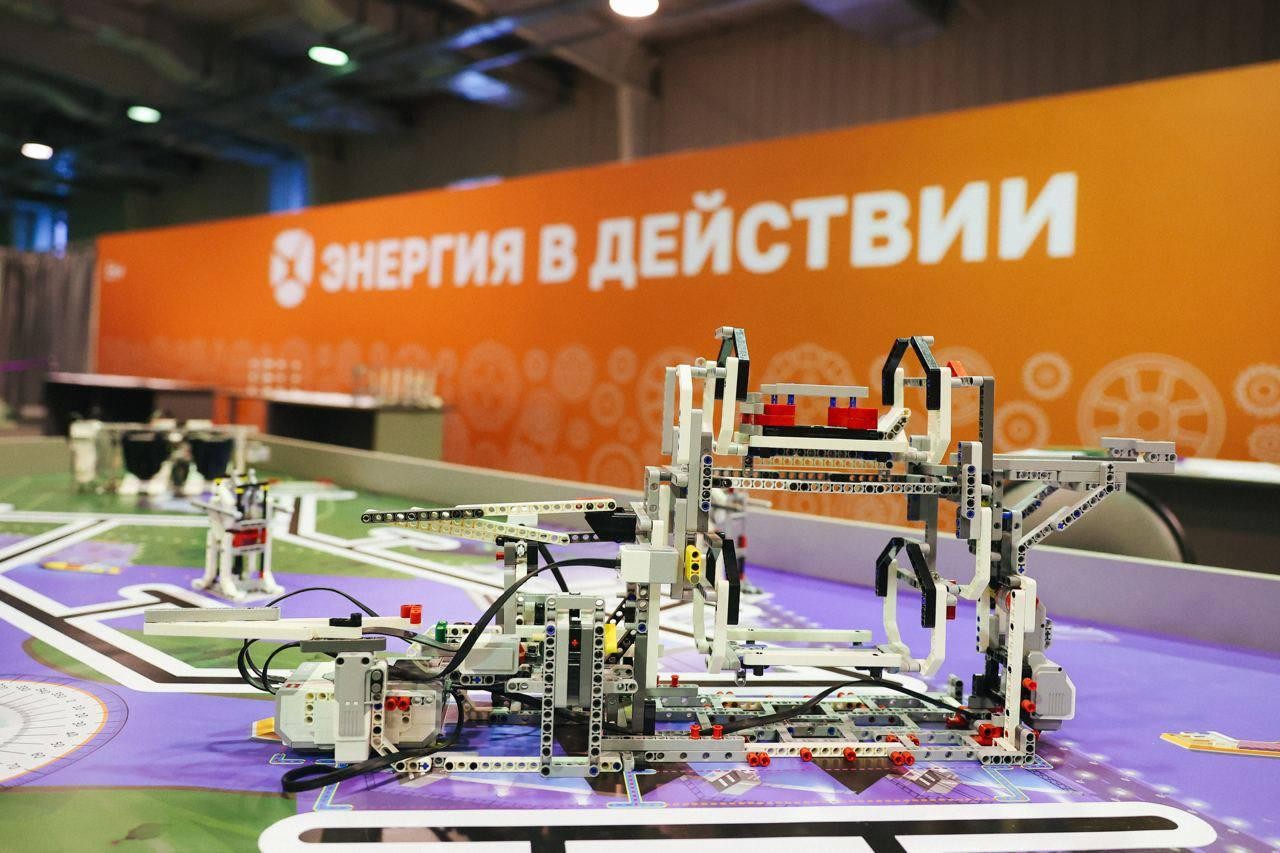 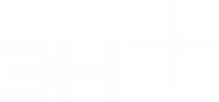 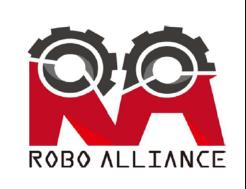 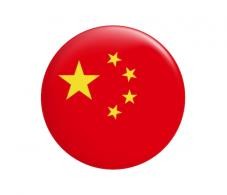 Международные робототехнические соревнования  Robo Alliance входят в число крупнейших
международных соревнований для молодых  энтузиастов робототехники.
В рамках достигнутых договоренностей планируется  запуск производства оборудования по Российскому ТЗ  и организация взаимного обмена участников
соревновательного процесса.
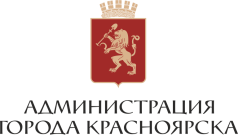 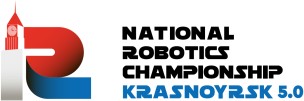 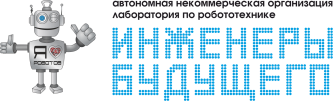 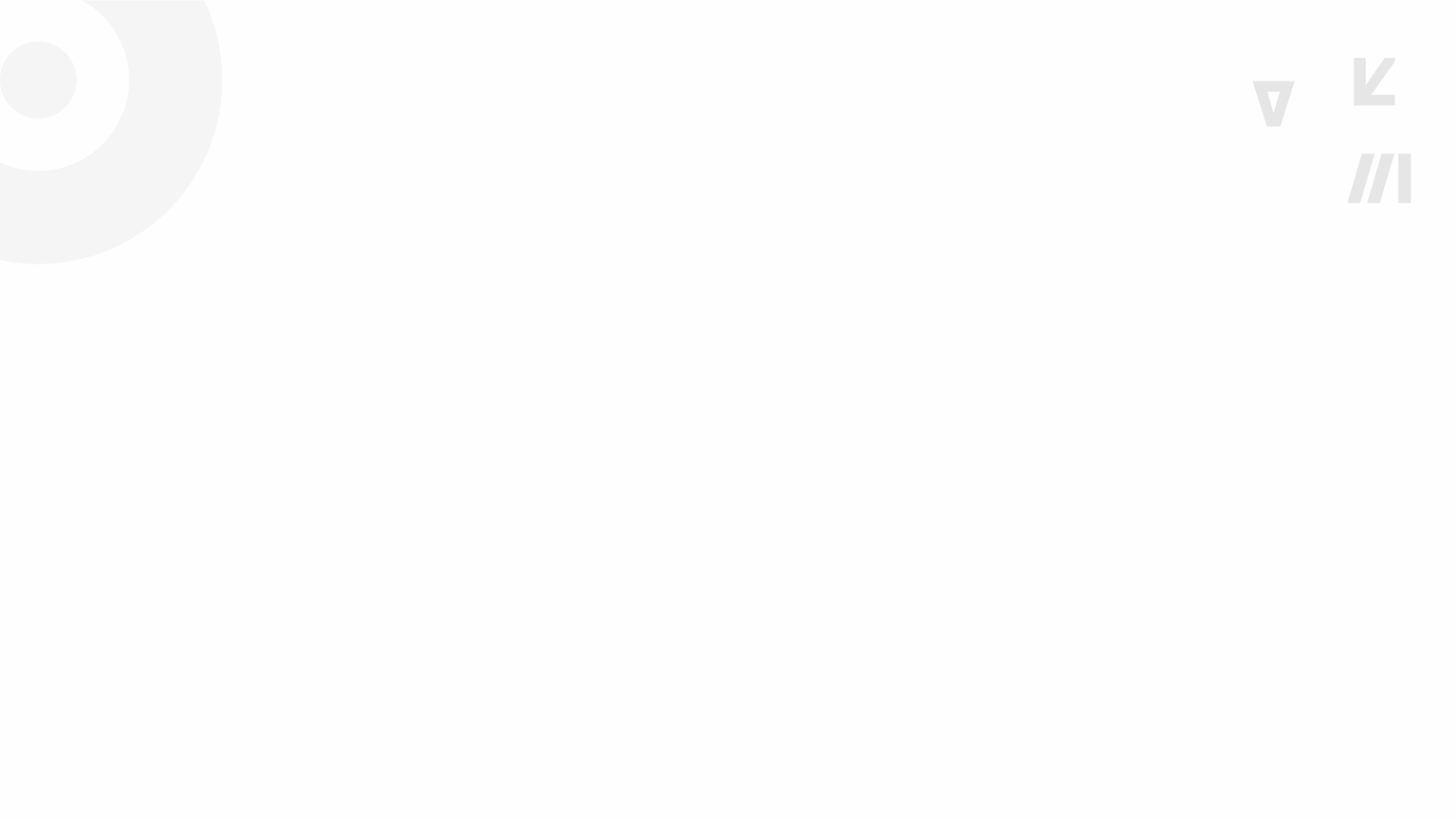 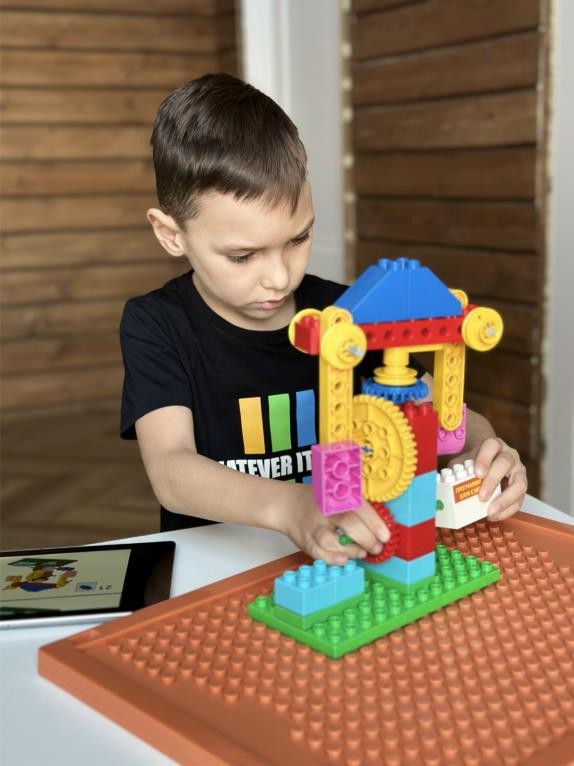 КАЧЕСТВЕННЫЙ РОССИЙСКИЙ ПРОДУКТ,  КОНКУРЕНТОСПОСОБНЫЙ НА МИРОВОЙ АРЕНЕ
Уникальные методические материалы, позволяют:

встроить программы по проектной деятельности с использованием  робототехнике в образовательные курсы или программы любых
образовательных организаций;
объединять и учитывать компетенции как заказчиков, так  разработчиков с целью получения высококачественного продукта на  выходе.
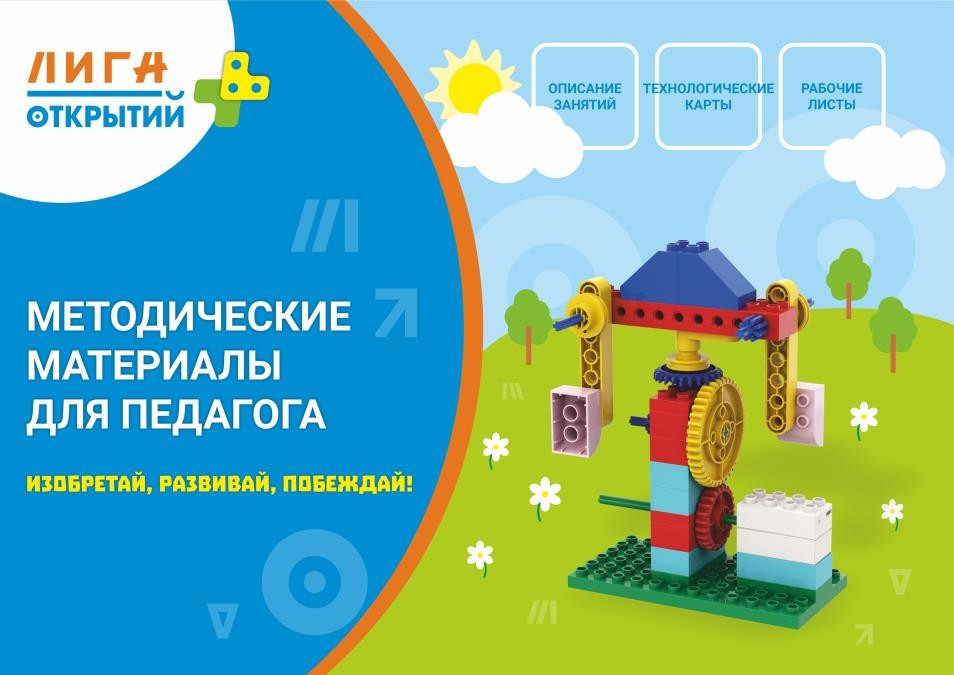 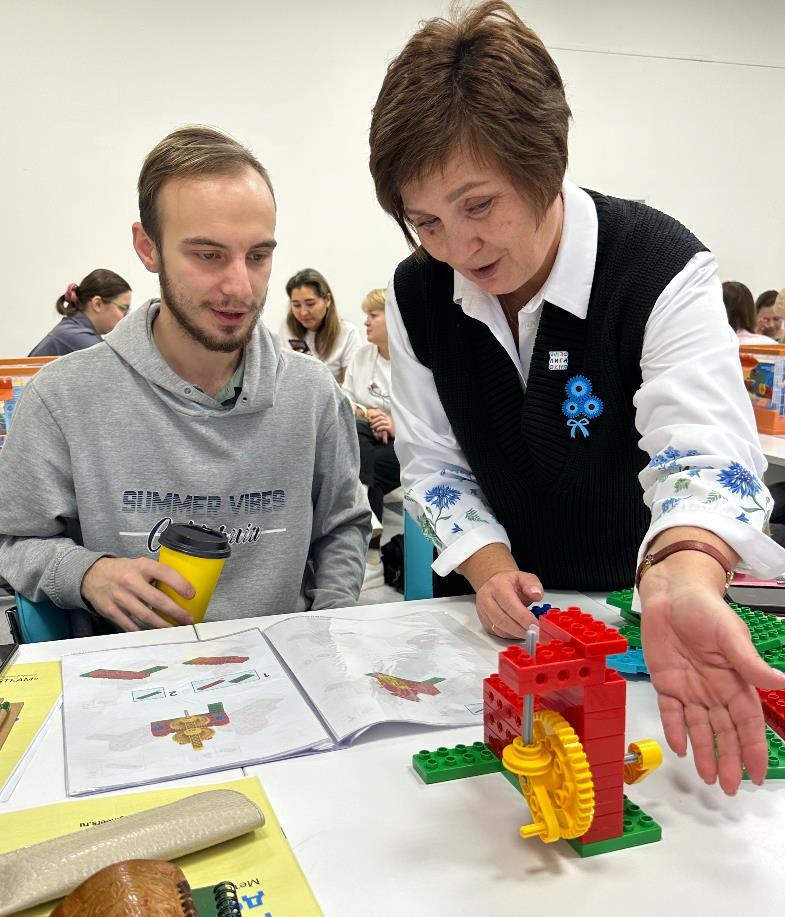 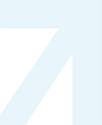 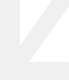 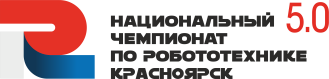 ПЛАНЫ ПО РАЗВИТИЮ
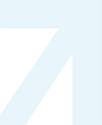 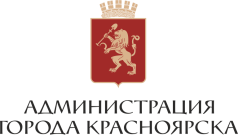 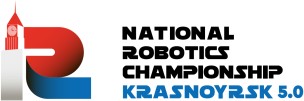 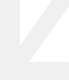 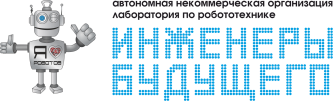 ПЕРСПЕКТИВЫ СОТРУДНИЧЕСТВАС АНО «РОССИЯ – СТРАНА ВОЗМОЖНОСТЕЙ»
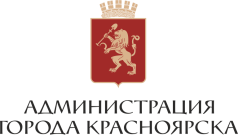 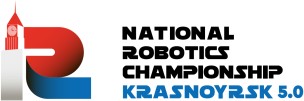 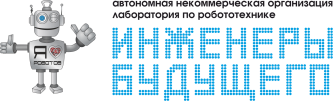 ПЕРСПЕКТИВЫ СОТРУДНИЧЕСТВАС АНО «РОССИЯ – СТРАНА ВОЗМОЖНОСТЕЙ»
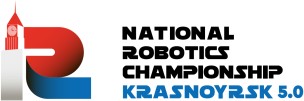 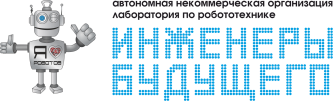 СПАСИБО ЗА ВНИМАНИЕ!
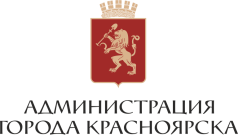 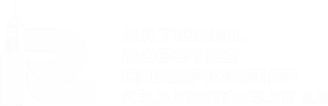 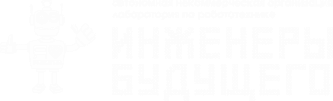 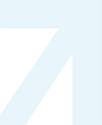 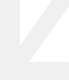